東亞之光-鵝鑾鼻燈塔
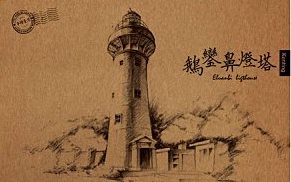 主題報告
五年六班18號郭芸瑄
指導老師姜明雄老師
一、地理位置:
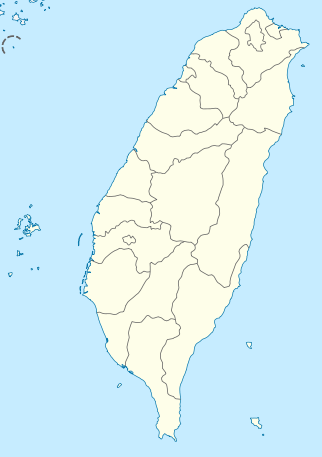 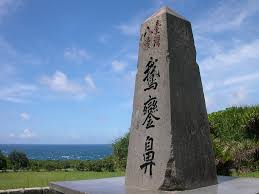 位於台灣南部屏東縣恆春鎮鵝鑾鼻岬角(墾丁國家公園內)。
1
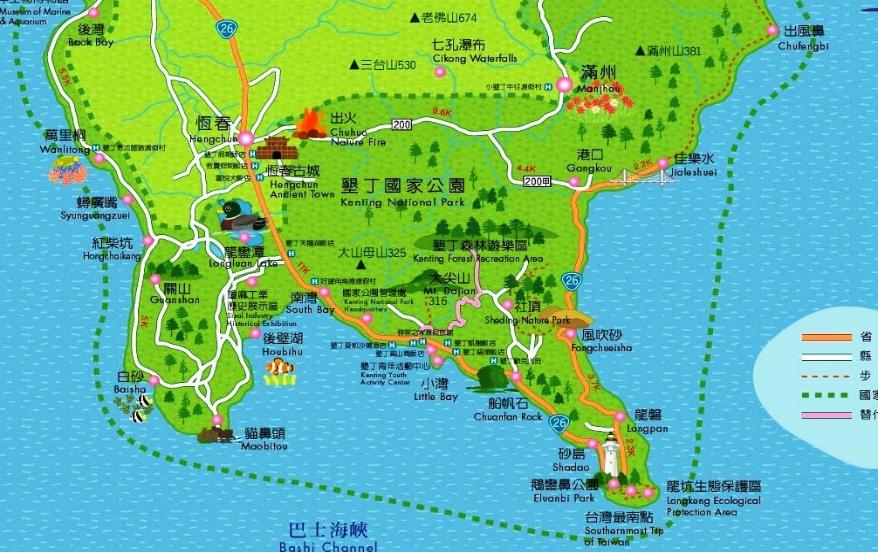 左瀕太平洋，面對巴士海峽，與菲律賓呂宋島相對。
2
二、歷史背景:
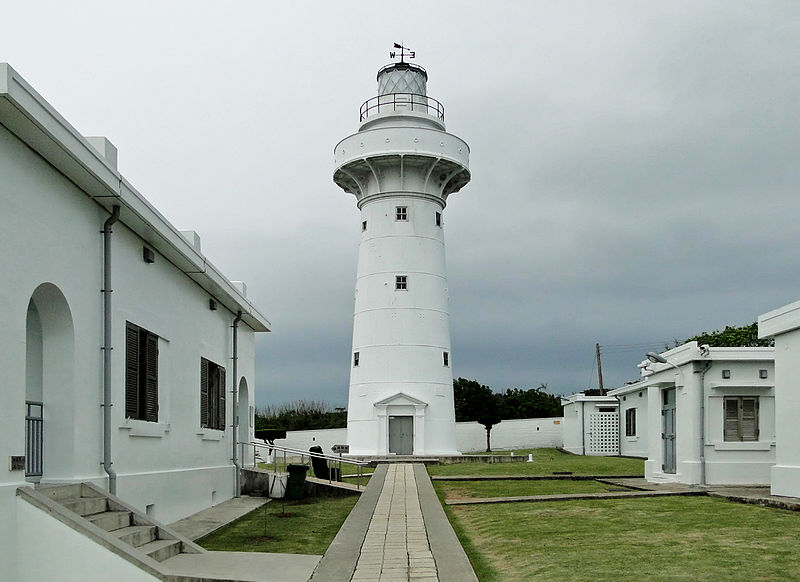 (1)建塔原因是美國商船羅發號沉船，因此英國及美國要求建塔。
3
(2)清光緒8年聘英國技師建燈塔。
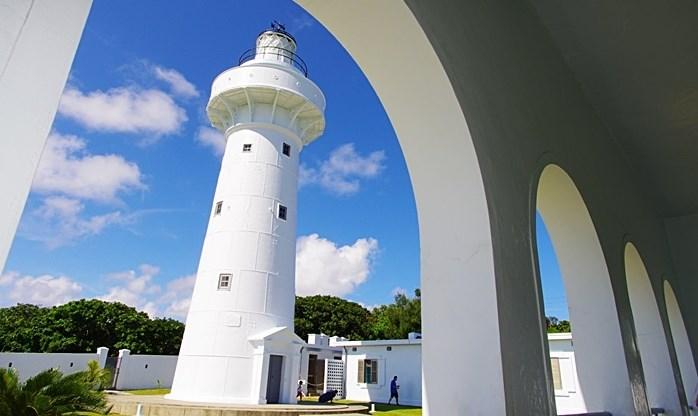 4
(3)  51年改建，換旋轉透鏡電燈，使燈塔是光程最遠的燈塔，有「東亞之光」的美譽。
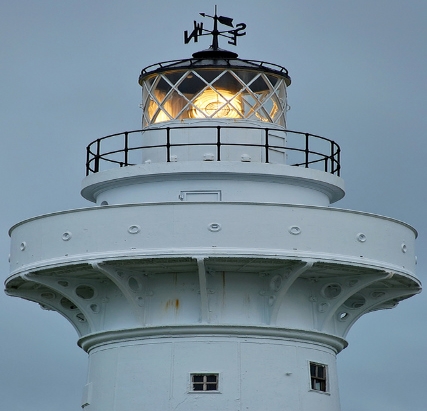 5
(4)民國81年起開放給民眾參觀。
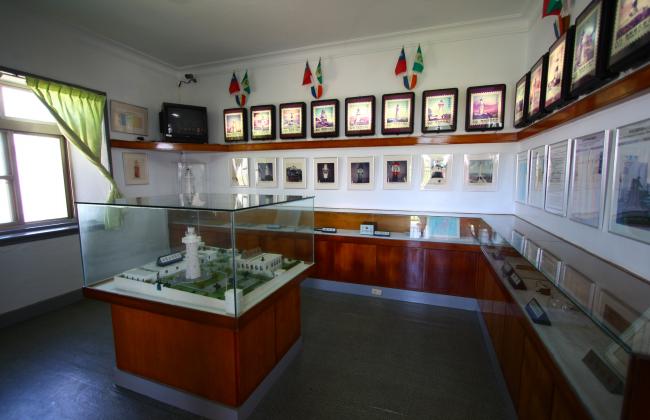 鵝鑾鼻燈塔展示館
6
三、景點特色:
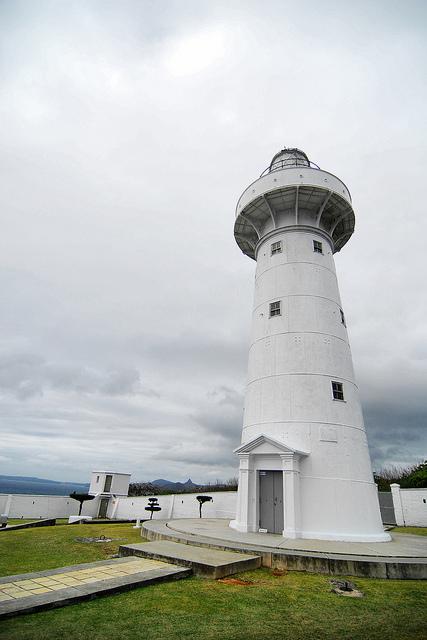 (1)鵝鑾鼻燈塔為鵝鑾鼻公園的標誌，高21.4公尺，周長110公尺。
7
(2)每30秒轉一周，光度180萬燭光，見距20海浬。
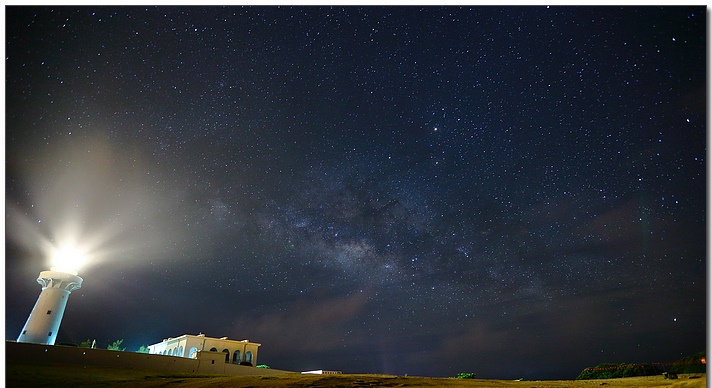 8
(3)鵝鑾鼻燈塔是臺灣島最南的燈塔。墾丁國家公園的史蹟保存區。
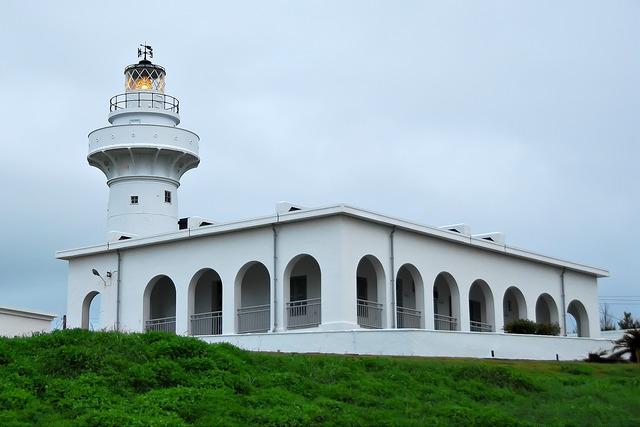 9
(4)日據時期，經票選為「台灣八景」並豎立『台灣八景鵝鑾鼻碑』 。
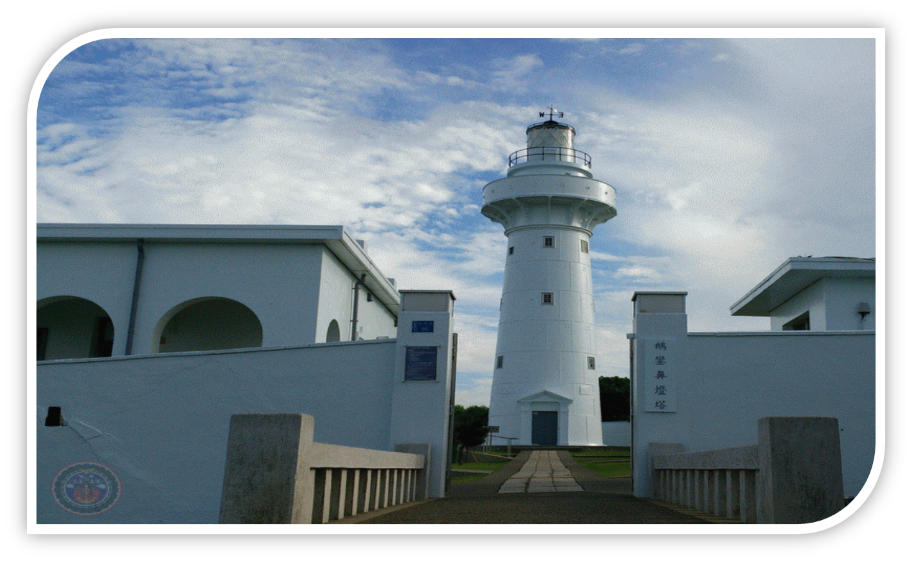 10
四、景點故事:
(1)由於當地是原住民的地盤，因此在興建前後，官方還派了五百兵力守護。
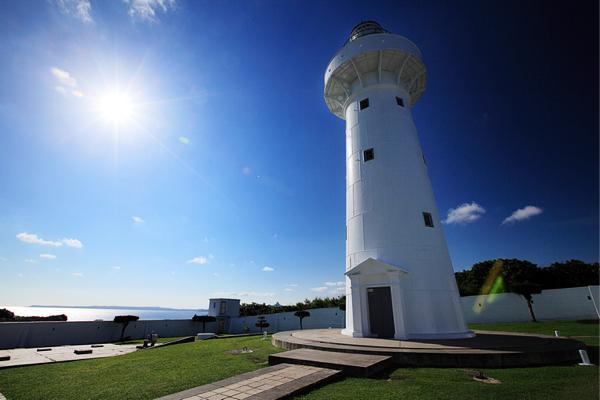 11
(2)設有炮台、牆上有槍眼、牆外挖壕溝。
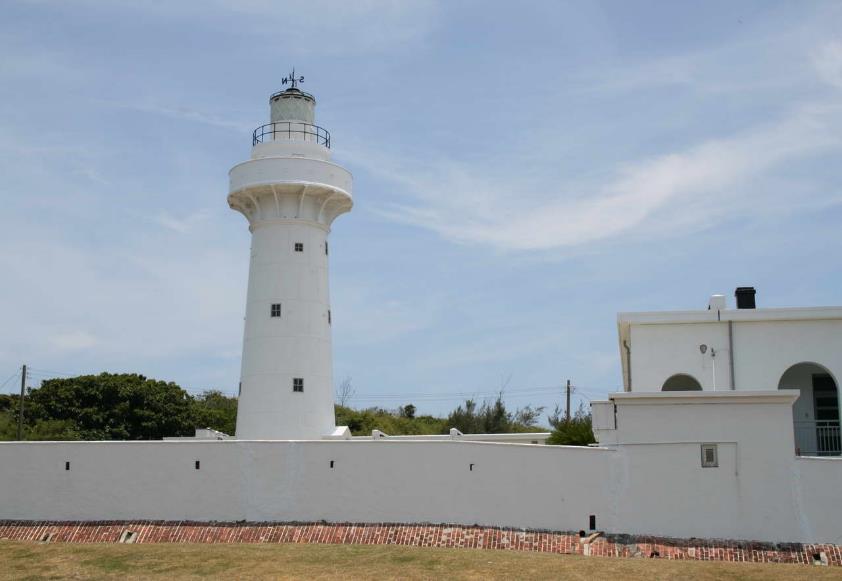 12
(3)為全世界獨一無二的武裝燈塔。
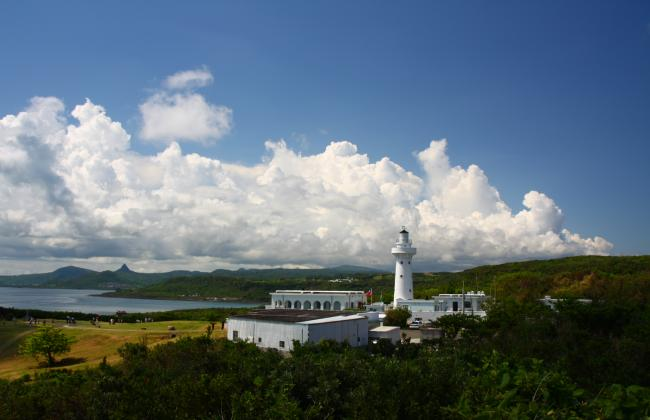 13
五、燈塔標誌
(1)1964年與1968年發行的台幣伍元鈔票右側有鵝鑾鼻燈塔。
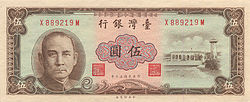 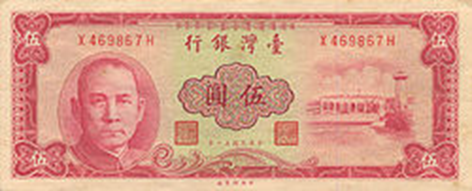 1964年
1968年
14
(2)屏東縣縣徽為鵝鑾鼻燈塔
(3)日據時期郵票
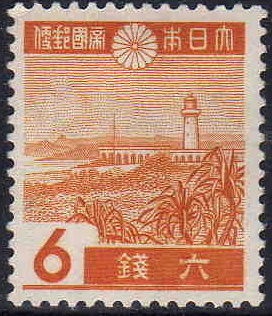 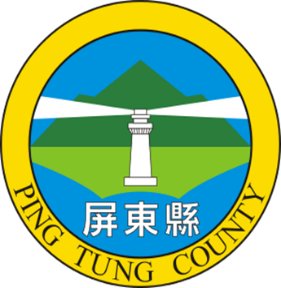 15
六、參考資料:
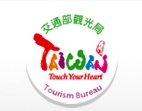 (1)中華民國交通部觀光局。
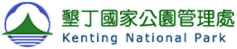 (2)中華民國墾丁國家公園管理處。
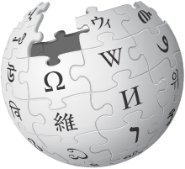 (3)維基百科。
(4)交通部航港局。
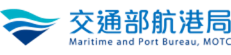 16
七、圖片引用說明:
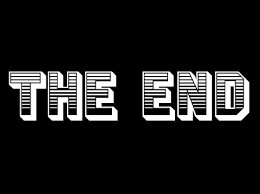 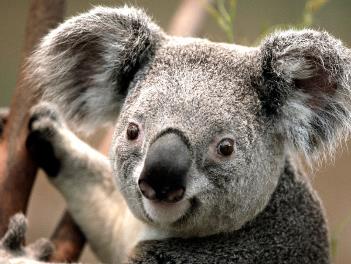 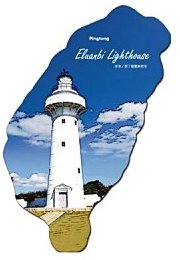 謝謝大家
1
http://www.dianliwenmi.com/